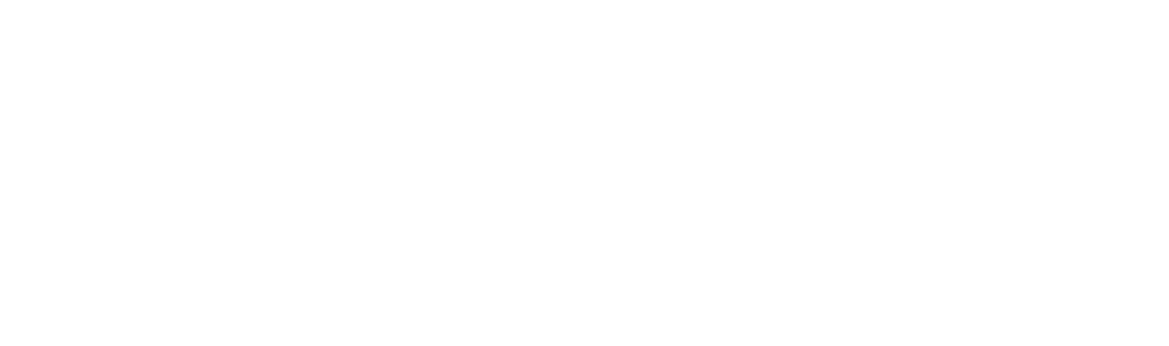 MIDIBOX
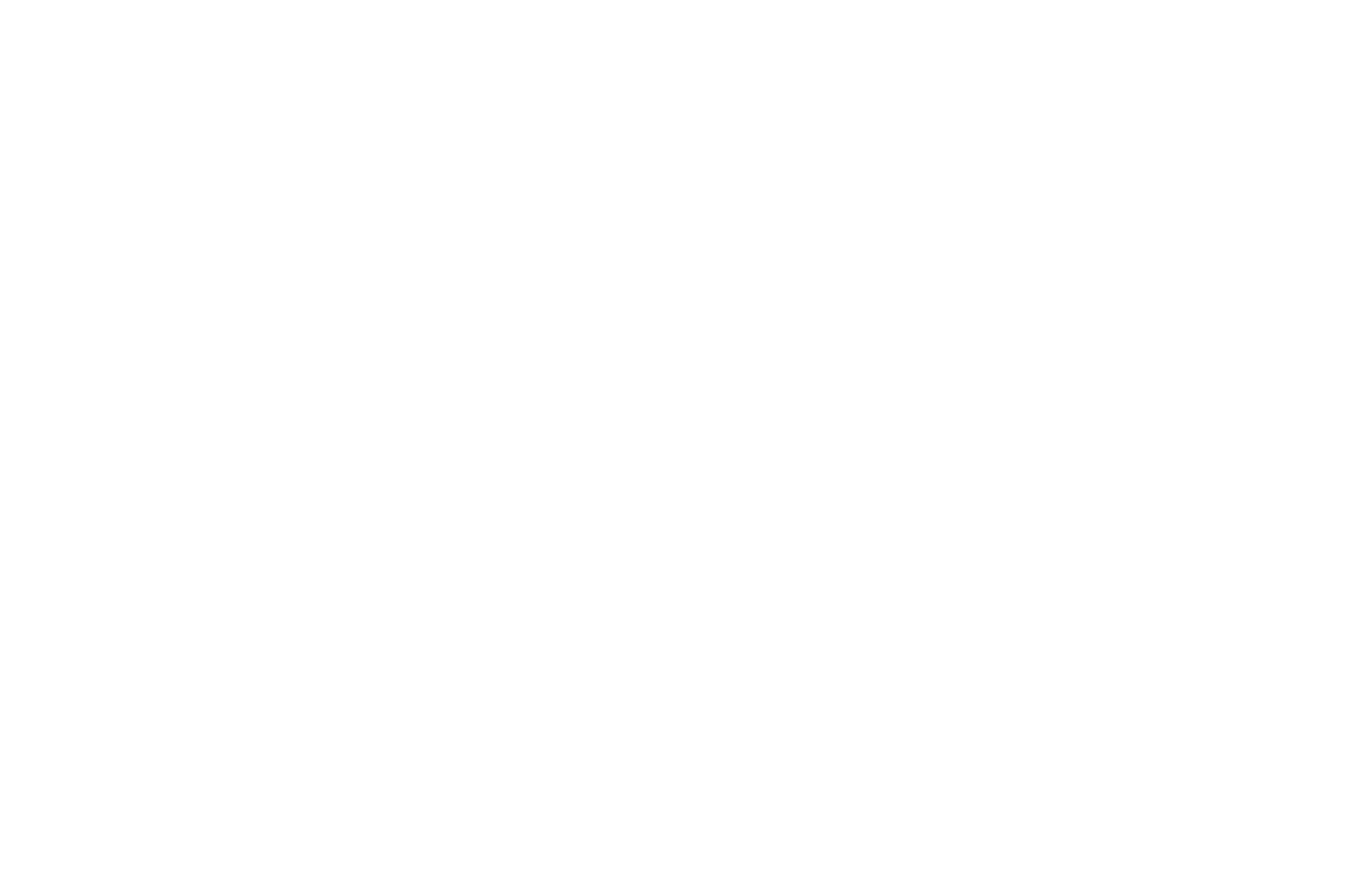 EUROPOS.GROUP
EUROPOS.RU
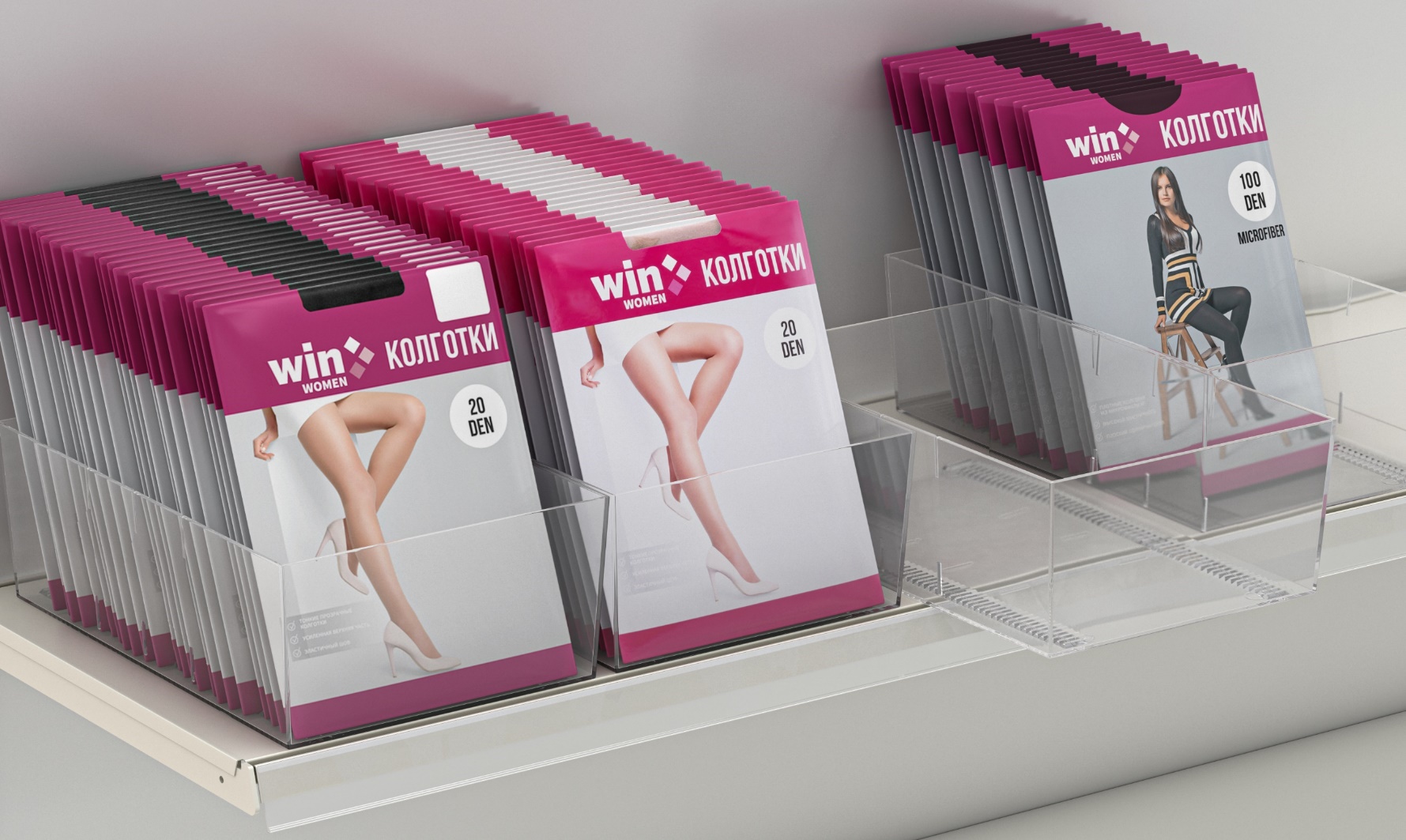 MIDIBOX
универсальный накопитель с регулируемыми разделителями
EUROPOS.RU
EUROPOS.GROUP
Применение
Основное
упаковки колготок
Дополнительное
канцелярия, продукты для детей, косметика,
товары для животных и многое другое
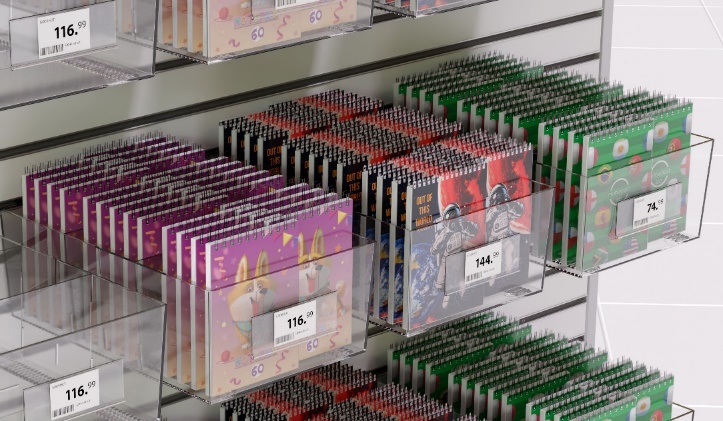 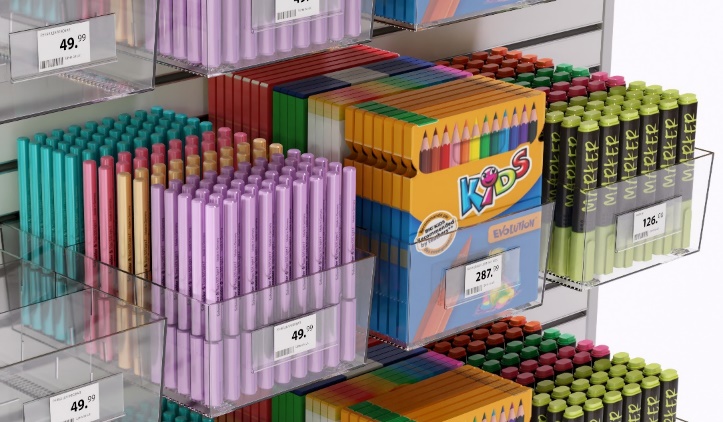 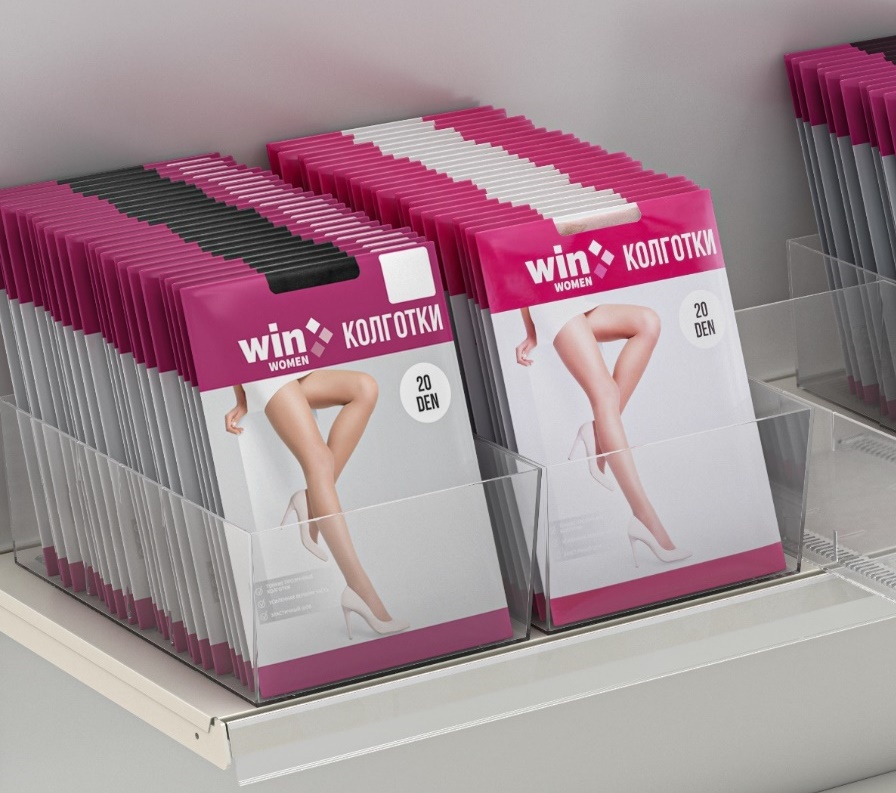 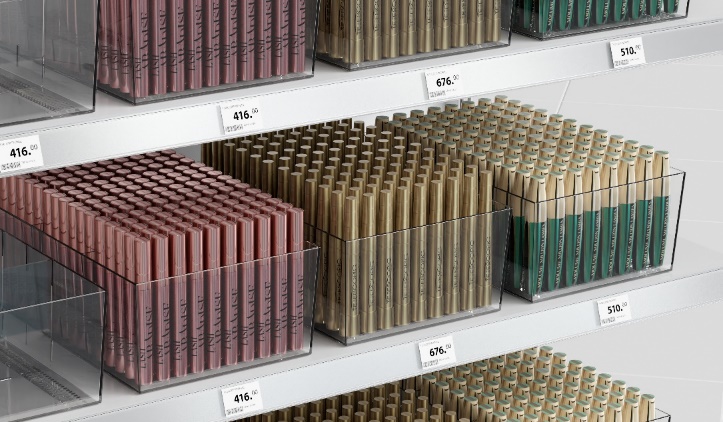 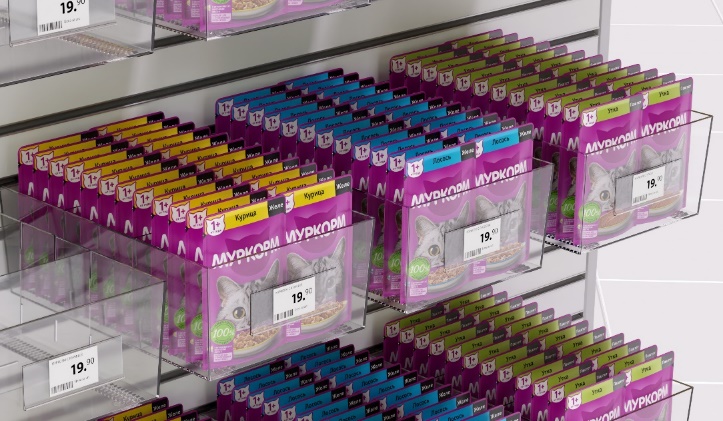 EUROPOS.RU
EUROPOS.GROUP
3
Применение
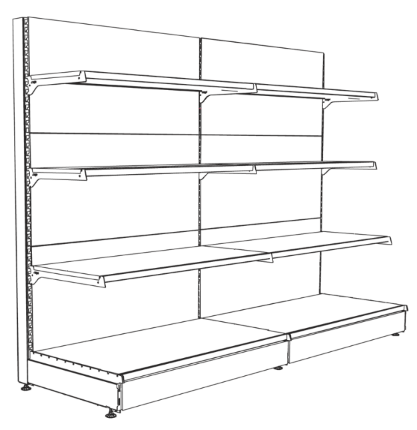 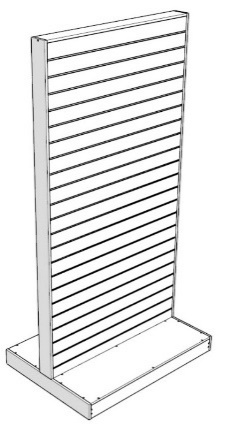 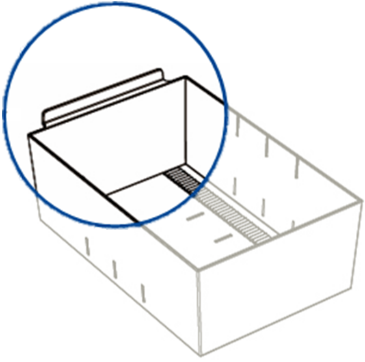 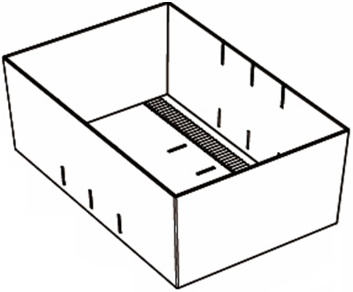 Эконом-панели
Полки
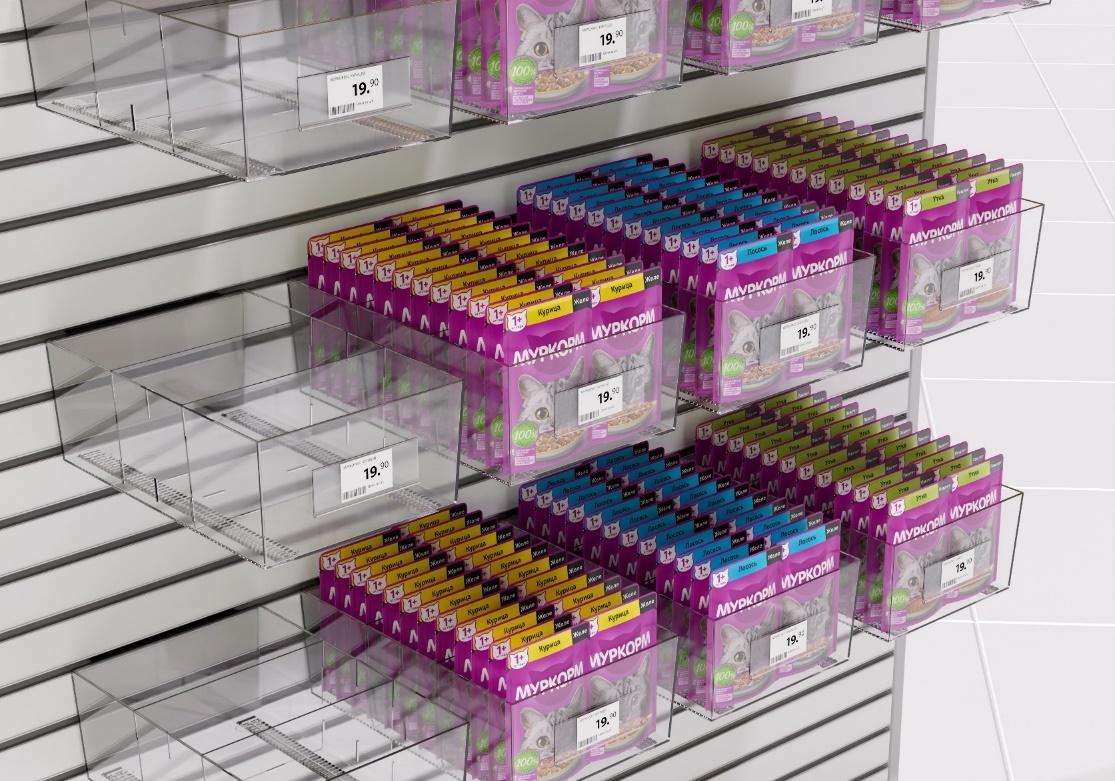 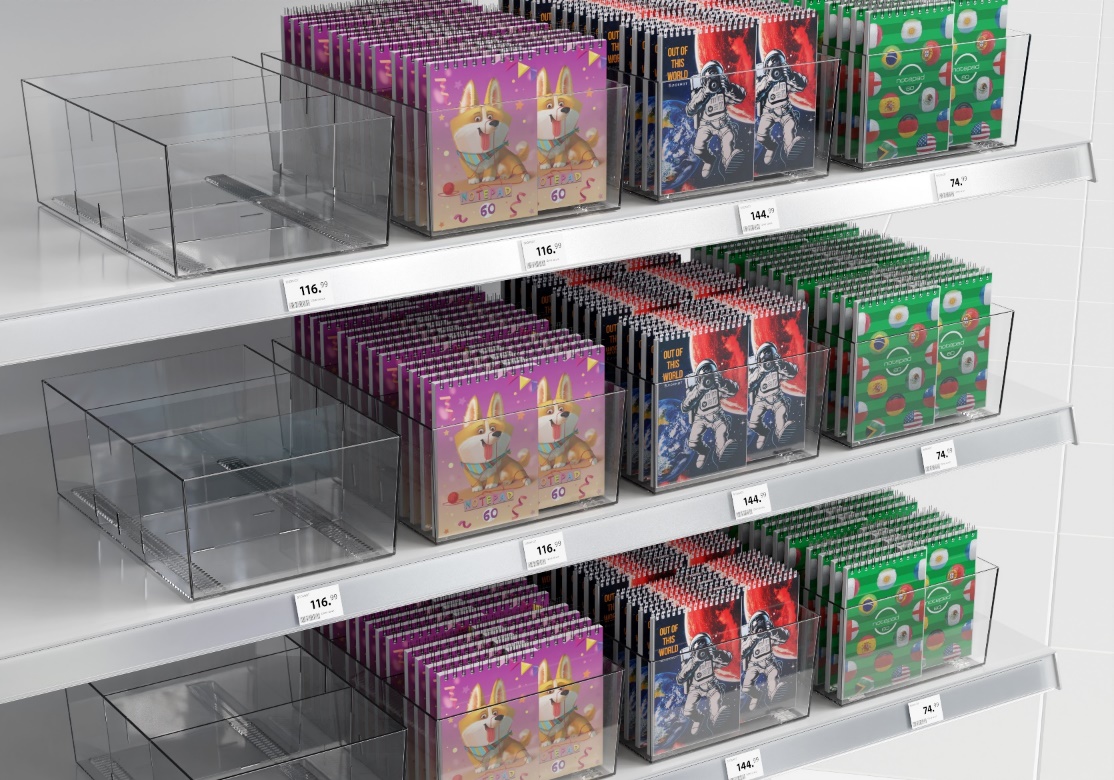 EUROPOS.RU
EUROPOS.GROUP
4
Комплектация и характеристики
2 вставки-разделителя в комплекте – порядок и аккуратная вертикальная выкладка продукта,
возможность размещения вставок в 3х положениях – вариативность под разные потребности,
рифленое дно – продукт не сползает,
прозрачный пластик – продукт открыт,
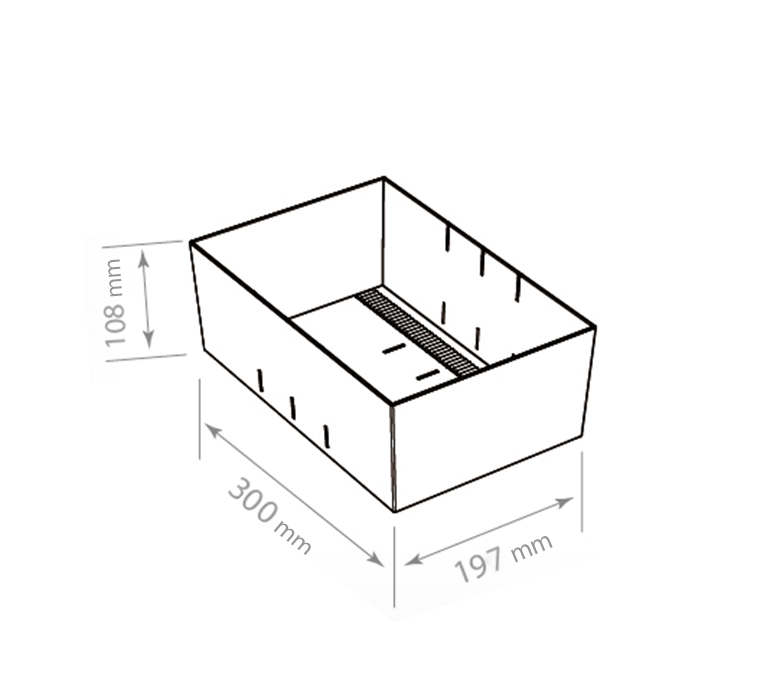 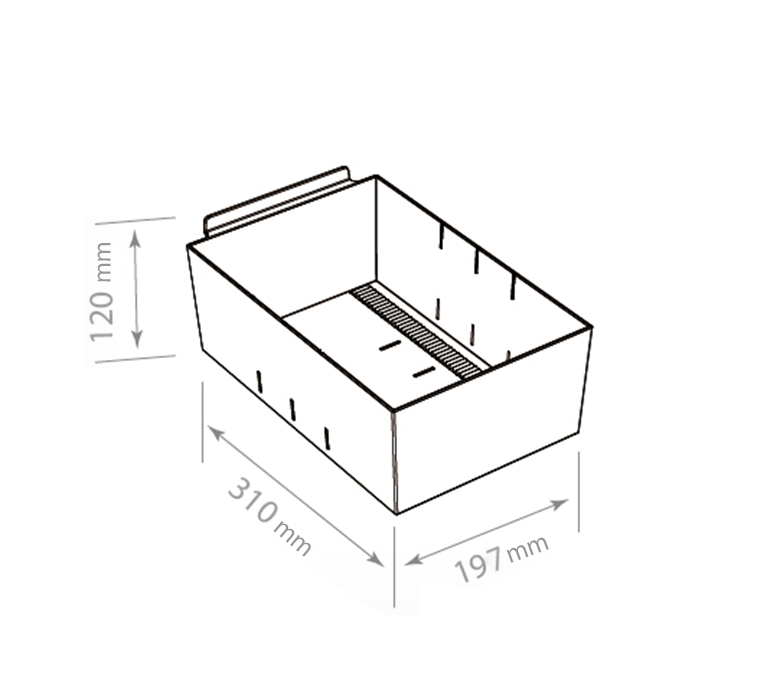 максимальная ширина продукта – 180 мм,
максимальная нагрузка на MIDIBOX-EP на эконом-панели – 4 кг,
на лицевую панель могут крепиться самоклеящиеся ценникодержатели.
EUROPOS.RU
EUROPOS.GROUP
5
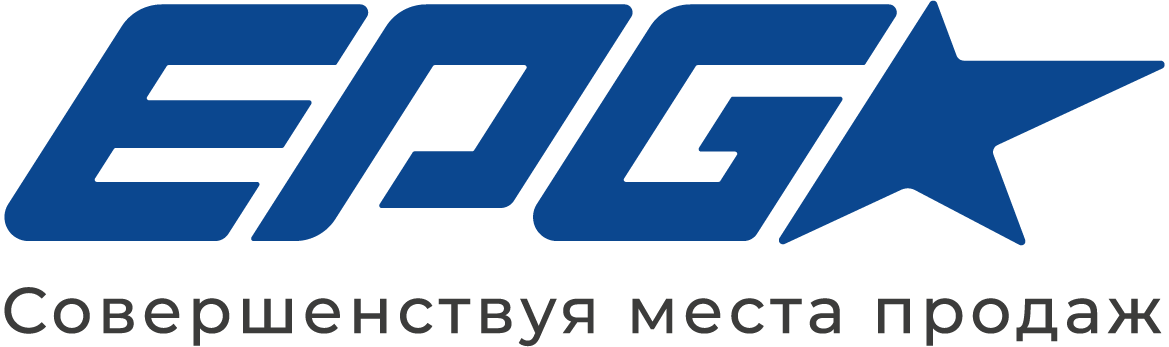 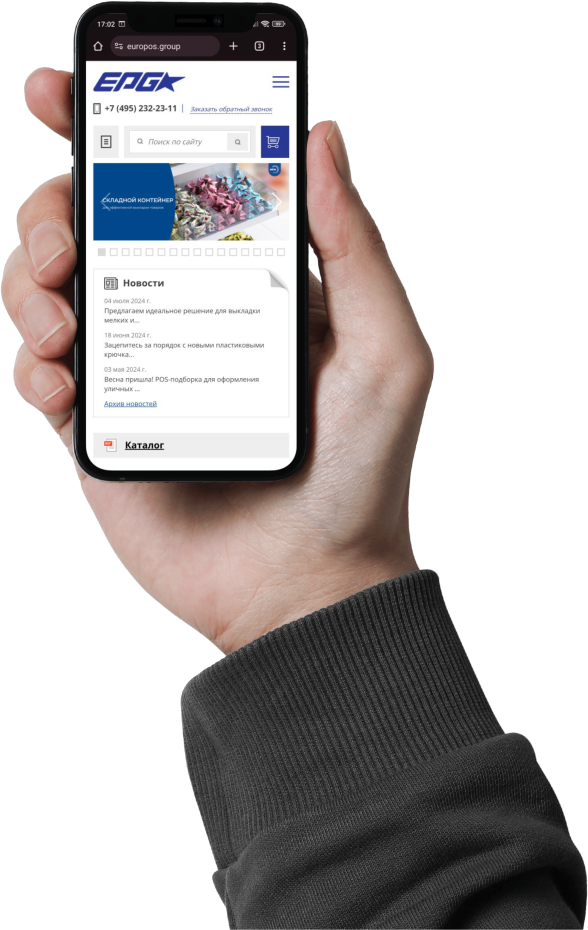 БУДЕМ РАДЫ
СОТРУДНИЧЕСТВУ!
EUROPOS.GROUP
EUROPOS.RU